Mẹ em mua một túi 10kg gạo ngon loại 20 nghìn đồng một kilogam. Hỏi mẹ em phải đưa cho cô bán hàng bao nhiêu tờ 50 nghìn đồng để trả tiền gạo?
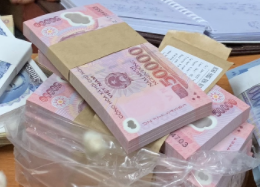 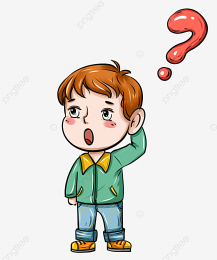 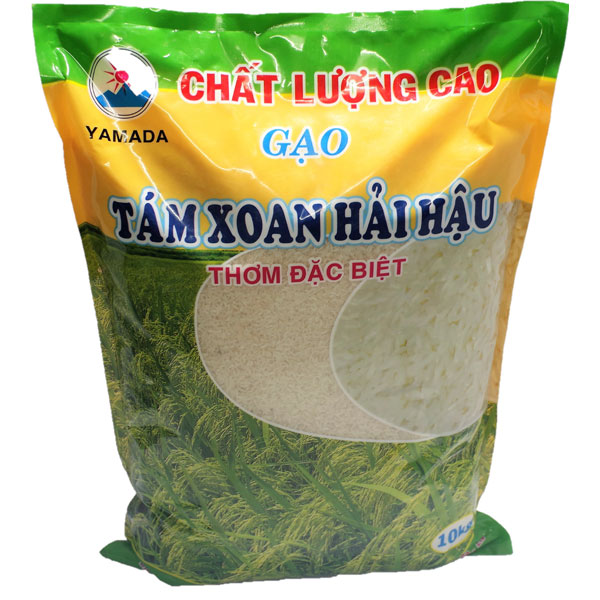 1
TIẾT 5 + 6: BÀI 5: 
PHÉP NHÂN VÀ PHÉP CHIA SỐ TỰ NHIÊN
NỘI DUNG BÀI HỌC
3
1
PHÉP NHÂN SỐ TỰ NHIÊN
4
1. Phép nhân số tự nhiên
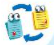 5
Thừa số
Thừa số
Tích
1. Phép nhân số tự nhiên
Ví Dụ:
5 . 4 = 5 + 5 + 5 + 5 = 20
16. 3 = 16 + 16 + 16 = 48
Chú ý: Nếu các thừa số đều bằng chữ, hoặc chỉ có một thừa số bằng số thì ta có thể không viết dấu nhân giữa các thừa số.
a.b = ab ;
Chẳng hạn:
2.m = 2m
6
1. Phép nhân số tự nhiên
Đặt tính nhân: 720 . 25
Ví dụ :
7 2 0
2 5
0
0
6
3
0
4
1
4
0
0
8
0
1
Vậy 720 × 25 =  18 000
7
1. Phép nhân số tự nhiên
Tính:
Luyện tập
b) 603 . 295
a) 834 . 57
8 3 4
6 0 3
5 7
2 9 5
5
0
3
1
3
8
5
8
5
4
7
2
0
7
4
1
1
0
2
6
3
8
7
5
4
8
7
5
7
8
1
Vậy 834 × 57 =  47 538
8
Vậy 603 × 295 =  177 885
1. Phép nhân số tự nhiên
Vận dụng 1
Giá tiền in một trang giấy khổ A4 là 350 đồng. Hỏi bác thiệp phải trả bao nhiêu tiền nếu in một tập tài liệu khổ A4 dày 250 trang?
Giải
Bác Thiệp phải trả số tiền là:
350 × 250 = 87 500 ( đồng)
Đ/s: 87 500 đồng.
9
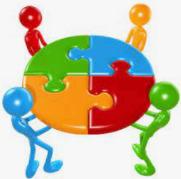 HOẠT ĐỘNG NHÓM
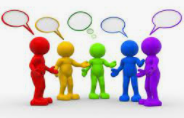 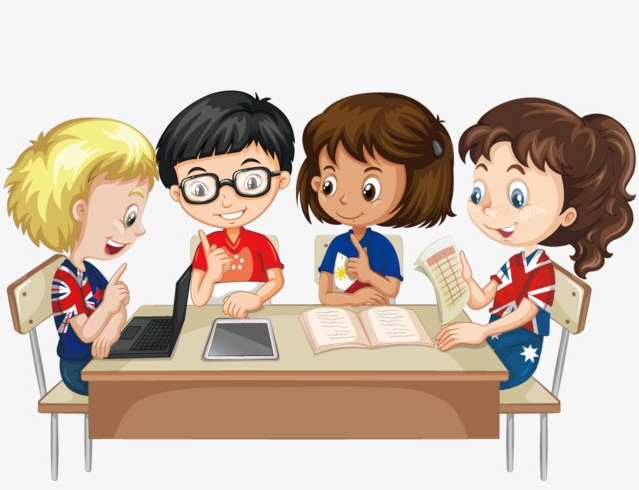 10
1. Phép nhân số tự nhiên
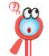 Tính chất của phép nhân
Cho a = 12 và b = 5. Tính a.b ; b.a và so sánh kết quả.
Nhóm 1
Tính và so sánh 
 3 . (2 + 5) = 3 . 2 + 3 . 5
Tìm số tự nhiên c sao cho ( 3 . 2) . 5 = 3. ( 2 . 5 )
HĐ1
HĐ2
HĐ3
Nhóm 2
Nhóm 3
11
1. Phép nhân số tự nhiên
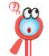 Tính chất của phép nhân
Phép nhân có các tính chất:
+ Giao hoán: ab = ba
+ Kết hợp: (ab)c = a(bc)
+ Phân phối của phép nhân đối với phép cộng: a(b+c) = ab + ac
12
1. Phép nhân số tự nhiên
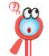 Tính chất của phép nhân
* Chú ý:
a .1 = 1 . a = a
a . 0 = 0 . a = 0
Tích (ab)c hay a(bc) gọi là tích của ba số a, b, c và viết gọn là abc.
13
1. Phép nhân số tự nhiên
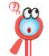 Tính chất của phép nhân
Ví dụ : Tính nhẩm:  16 . 125
Giải:
16 . 125 = ( 2 . 8) . 125 = 2 . (8 . 125) = 2 . 1 000 = 2 000
14
1. Phép nhân số tự nhiên
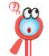 Tính chất của phép nhân
Luyện tập 2. Tính nhẩm:  125 . 8 001 . 8.
Giải:
125 . 8 001 . 8 = ( 125 . 8) . 8 001 = 1000 . 8 001 = 8 001 000
15
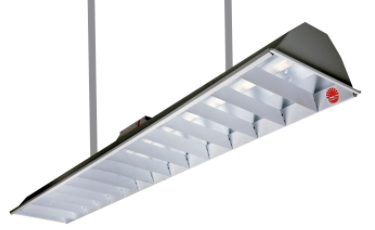 1. Phép nhân số tự nhiên
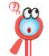 Tính chất của phép nhân
Vận dụng 2. Một trường học lên kế hoạch thay tất cả các bóng đèn sợi đốt bình thường bằng bóng đèn LED cho 32 phòng học, mỗi phòng 8 bóng. Nếu mỗi bóng đèn LED có giá 96 000 đồng thì nhà trường phải trả bao nhiêu tiền mua số bóng đèn LED để thay đủ cho tất cả các phòng học?
Nhà trường cần dùng tất cả số bóng đèn LED là:
32 × 8 = 256 (bóng)
Nhà trường phải trả số tiền mua bóng đèn LED là:
256 × 96 = 24 576 (nghìn đồng)
Đáp số: 24 576 000 đồng.
Giải:
16
2. Phép chia hết và phép chia có dư
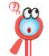 Chia hai số tự nhiên
Trong hai phép chia trên, hãy chỉ ra phép chia hết và phép chia có dư. Trong mỗi trường hợp, hãy cho biết số bị chia, sô chia, thương và số dư ( nếu có).
Thực hiện các phép chia 196 : 7 và 215 : 18.
HĐ4
HĐ5
17
2. Phép chia hết và phép chia có dư
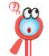 215 : 18 là phép chia có dư có: 
Số bị chia: 215; Số chia: 18; Thương: 11; Số dư: 17
Chia hai số tự nhiên
Kết quả:
7
1 8
1
2
9
1
6
5
1
4
2
8
1
8
1
1
0
5
6
0
3
5
5
6
1
8
0
1
7
196 : 7 là phép chia hết có: 
Số bị chia : 196; Số chia: 7; Thương: 28; Số dư: 0
18
2. Phép chia hết và phép chia có dư
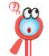 Chia hai số tự nhiên
19
2. Phép chia hết và phép chia có dư
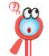 Chia hai số tự nhiên
Thực hiện các phép chia sau:
Luyện tập 3.
3 1 2 1
4 5
1 8
b) 3 121 : 51.
9
4
5
a) 945 : 45
3
0
6
6
1
9
0
2
1
0
6
1
0
4
5
1
5
4
5
0
1
20
0
2. Phép chia hết và phép chia có dư
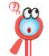 Chia hai số tự nhiên
Vận dụng 3.
Giải bài toán mở đầu.
Mẹ em mua một túi 10kg gạo ngon loại 20 nghìn đồng một kilogam. Hỏi mẹ em phải đưa cho cô bán hàng bao nhiêu tờ 50 nghìn đồng để trả tiền gạo?
Giải:
Mẹ phải đưa cho cô bán hàng số tờ 50 nghìn đồng là:
Đáp số: 4 tờ.
21
Luyện tập
1.23. Thực hiện các phép tính sau:
a) 951 . 23;
b) 47 . 273;
c) 845 . 253;
2 7 3
9 5 1
8 4 5
Giải:
4 7
2 3
2 5 3
5
5
2
3
5
8
2
3
1
9
1
1
4
2
5
2
2
0
1
9
2
9
1
0
1
9
6
0
7
3
8
1
2
3
1
8
2
1
22
7
1
5
3
8
2
Luyện tập
1.23. Thực hiện các phép tính sau:
a) 951 . 23;
b) 47 . 273;
c) 845 . 253;
2 7 3
9 5 1
8 4 5
Giải:
4 7
2 3
2 5 3
5
5
2
3
5
8
2
3
1
9
1
1
4
2
5
2
2
0
1
9
2
9
1
0
1
9
6
0
7
3
8
1
2
3
1
8
2
1
23
7
1
5
3
8
2
Luyện tập
1.24. Tính nhẩm
a) 125 . 10;
b) 2 021 . 100;
c) 1 991 . 25 . 4;
d) 3 025 . 125 . 8
Giải:
b) 2 021 . 100 = 202 100
a) 125 . 10 = 1 250
d) 3 025 . 125 . 8
 = 3 025 . ( 125. 8)
= 3 025 . 1000
= 3 025 000
c) 1 991 . 25 . 4
 = 1 991 . ( 25. 4)
= 1 991 . 100
= 199 100
24
LUYỆN TẬP
1.27. Tìm thương và số dư (nếu có) của các phép chia sau:
a) 1 092 : 91;          			b) 2 059 : 17.
1 0 9 2
2 0 5 9
9 1
1 7
b) 2 059 : 17.
a) 1 092 : 91.
1
7
1
0
9
1
2
1
1
2
3
5
3
4
1
8
2
1
9
2
1
8
1
7
0
1
25
2
VẬN DỤNG
1.26. Một trường THCS có 50 phòng học, mỗi phòng có 11 bộ bàn ghế, mỗi bộ bàn ghế có thể xếp cho 4 học sinh ngồi. Trường có thể nhận nhiều nhất bao nhiêu học sinh.
Giải:
Trường có thể nhận nhiều nhất số học sinh là:
Vậy trường có thể nhận nhiều nhất 2 200 HS để tất cả các em đều có chỗ ngồi học.
26
VẬN DỤNG
1.29. Một trường Trung học cơ sở có 997 học sinh tham dự lễ tổng kết cuối
Năm. Ban tổ chức đã chuẩn bị những chiếc ghế bang 5 chỗ ngồi. Phải có ít nhất bao nhiêu ghế băng như vậy để tất cả học sinh đều có chỗ ngồi?
Giải:
Có:
997 : 5 = 199 ( dư 2)
Vậy xếp 995 HS vào 199 ghế, mỗi ghế 5 em ; 2 em còn lại xếp vào ghế thứ 200.
27
HƯỚNG DẪN VỀ NHÀ
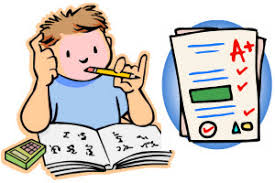 Ôn lại nội dung kiến thức đã học.
Hoàn thành nốt các bài tập và làm thêm bài tập 1.25; 1.28; 1.30.
Chuẩn bị trước bài “ Luyện tập chung”: Ôn lại toàn bộ kiến thức từ Bài 1 -> Bài 5 và xem trước các bài tập.
28
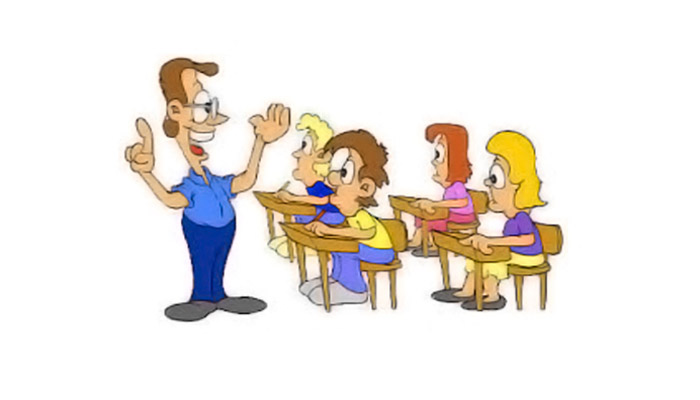 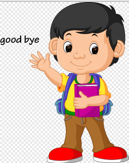 THANK YOU !